西遊記
孫悟空三借芭蕉扇
唐三藏師徒行經火焰山。
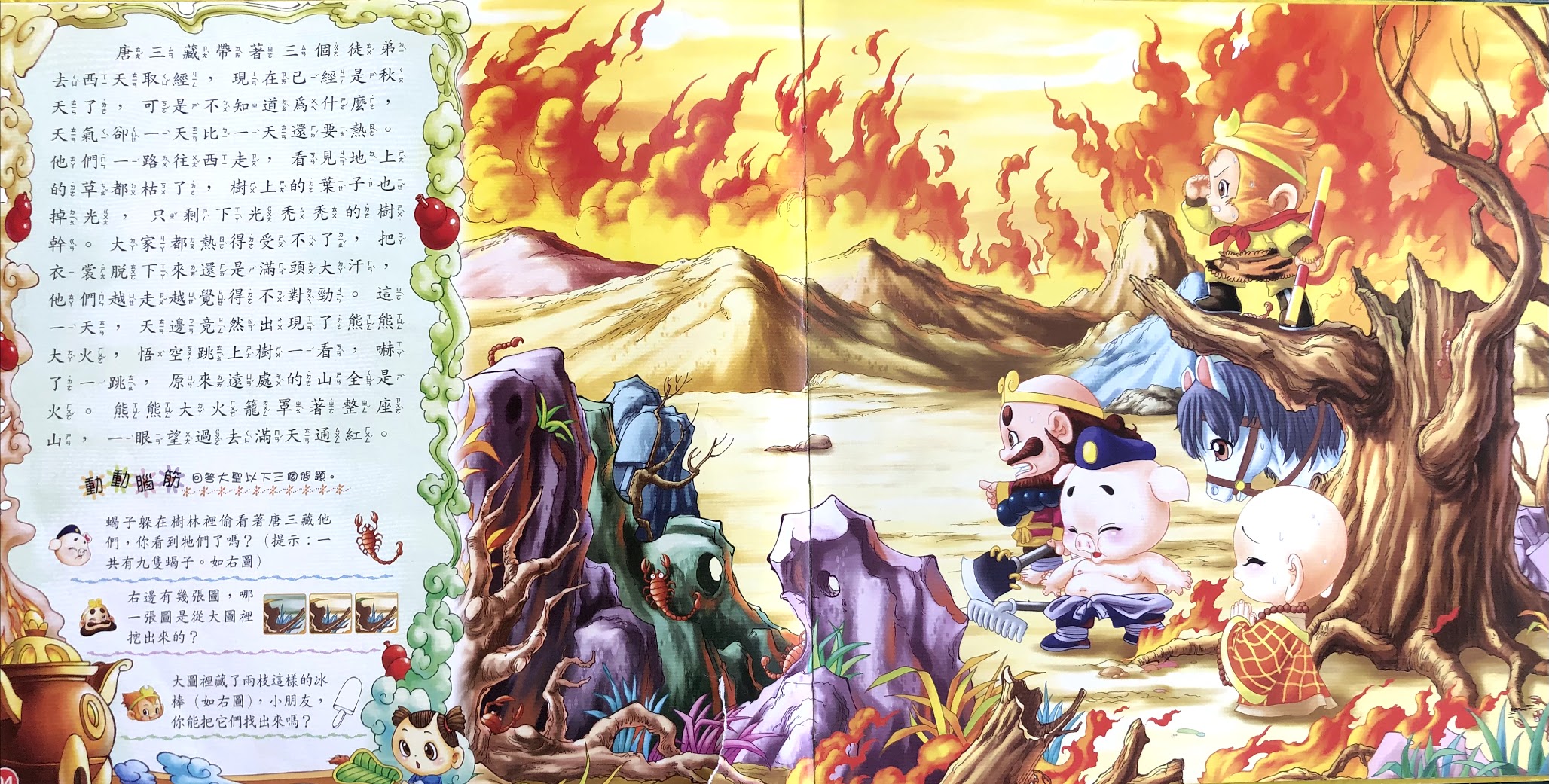 在此新增您的第一個項目符號
在此新增您的第二個項目符號
在此新增您的第三個項目符號
火焰山的火，只有芭蕉洞鐵扇公主的芭蕉扇搧得滅。
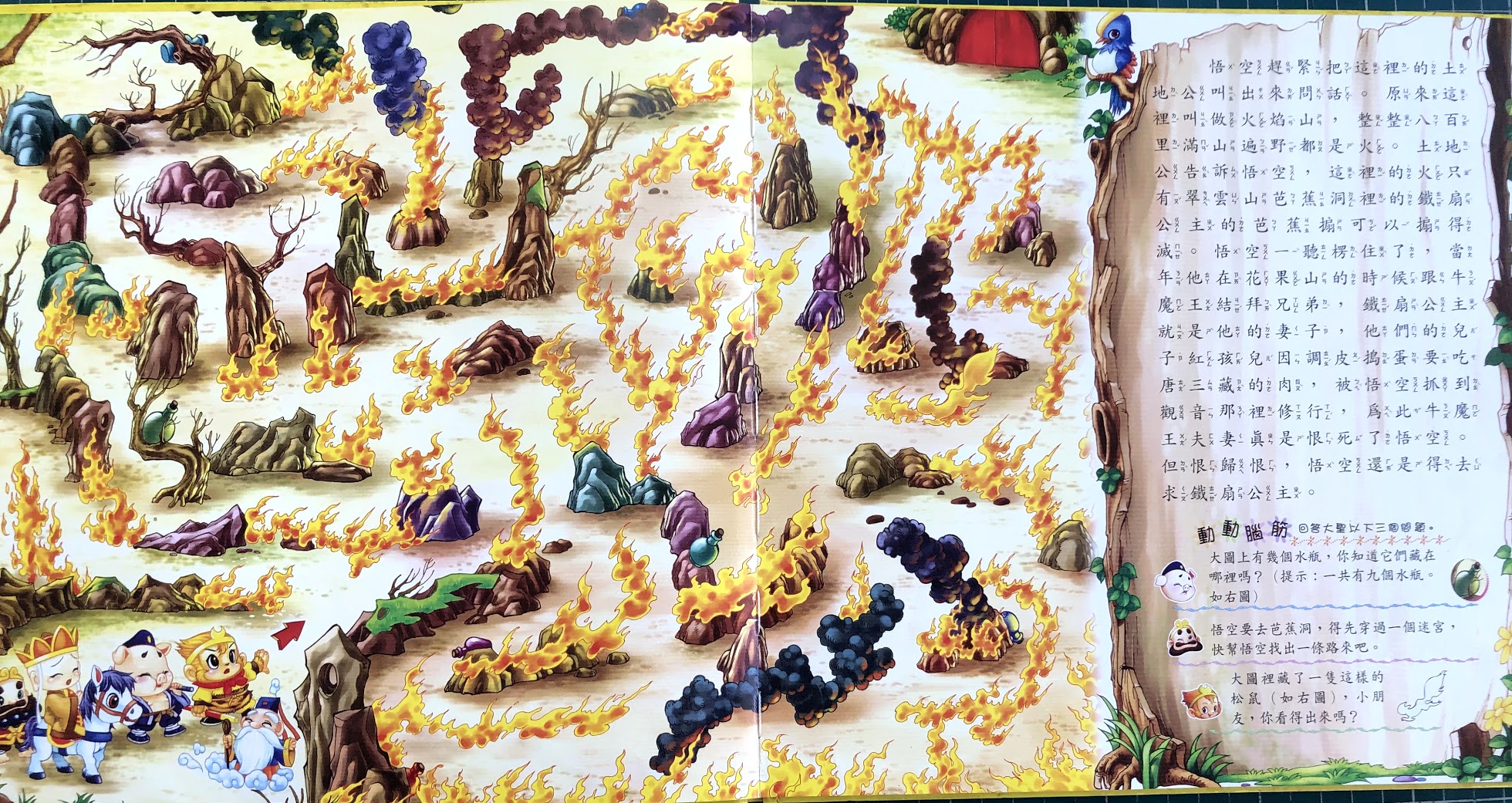 在此新增您的第一個項目符號
在此新增您的第二個項目符號
在此新增您的第三個項目符號
悟空想哄騙鐵扇公主的芭蕉扇，卻和公主起了爭執。
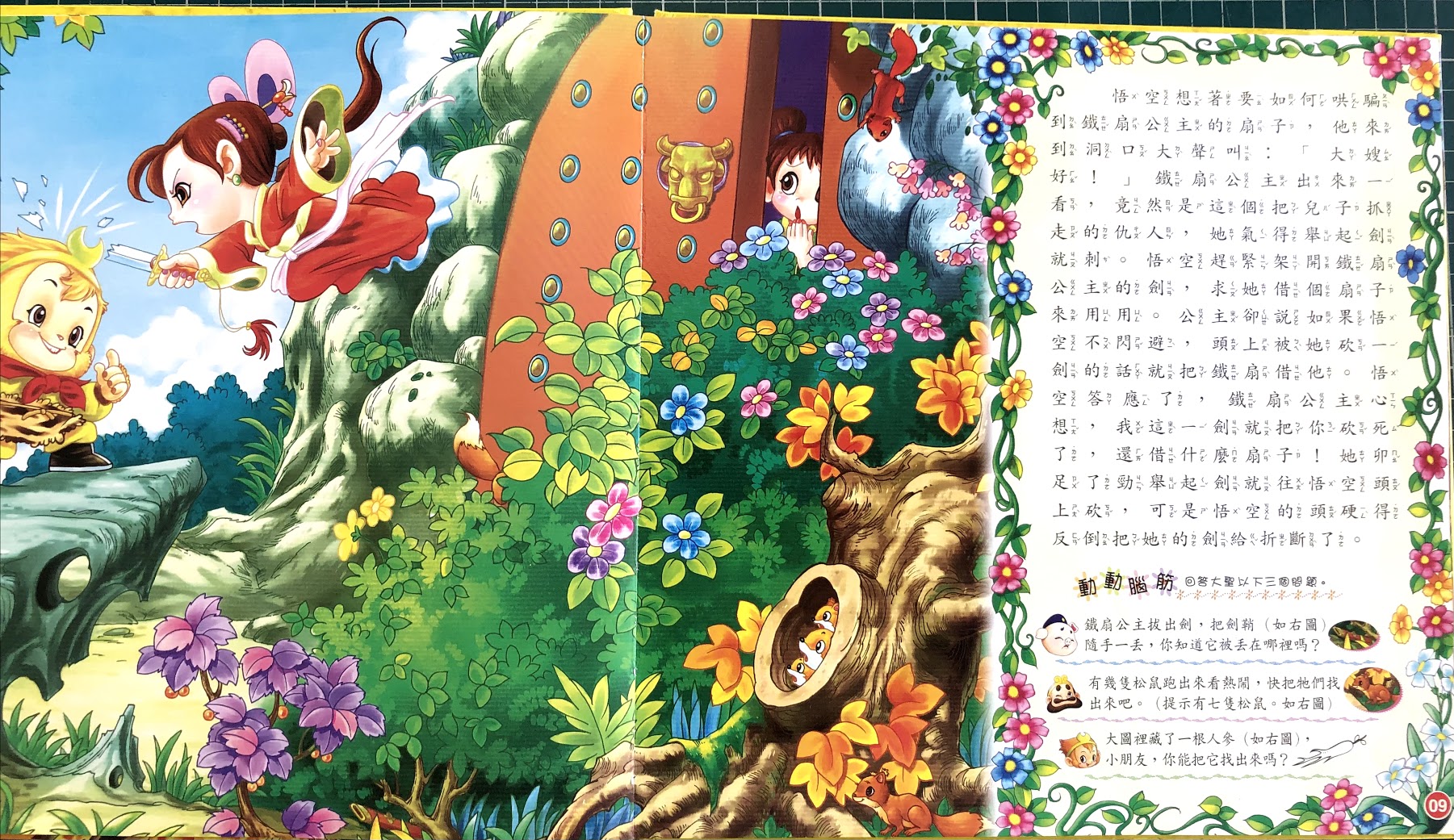 在此新增您的第一個項目符號
在此新增您的第二個項目符號
在此新增您的第三個項目符號
鐵扇公主一搧，悟空被吹到五萬里外，靈吉菩薩送他定風丹。
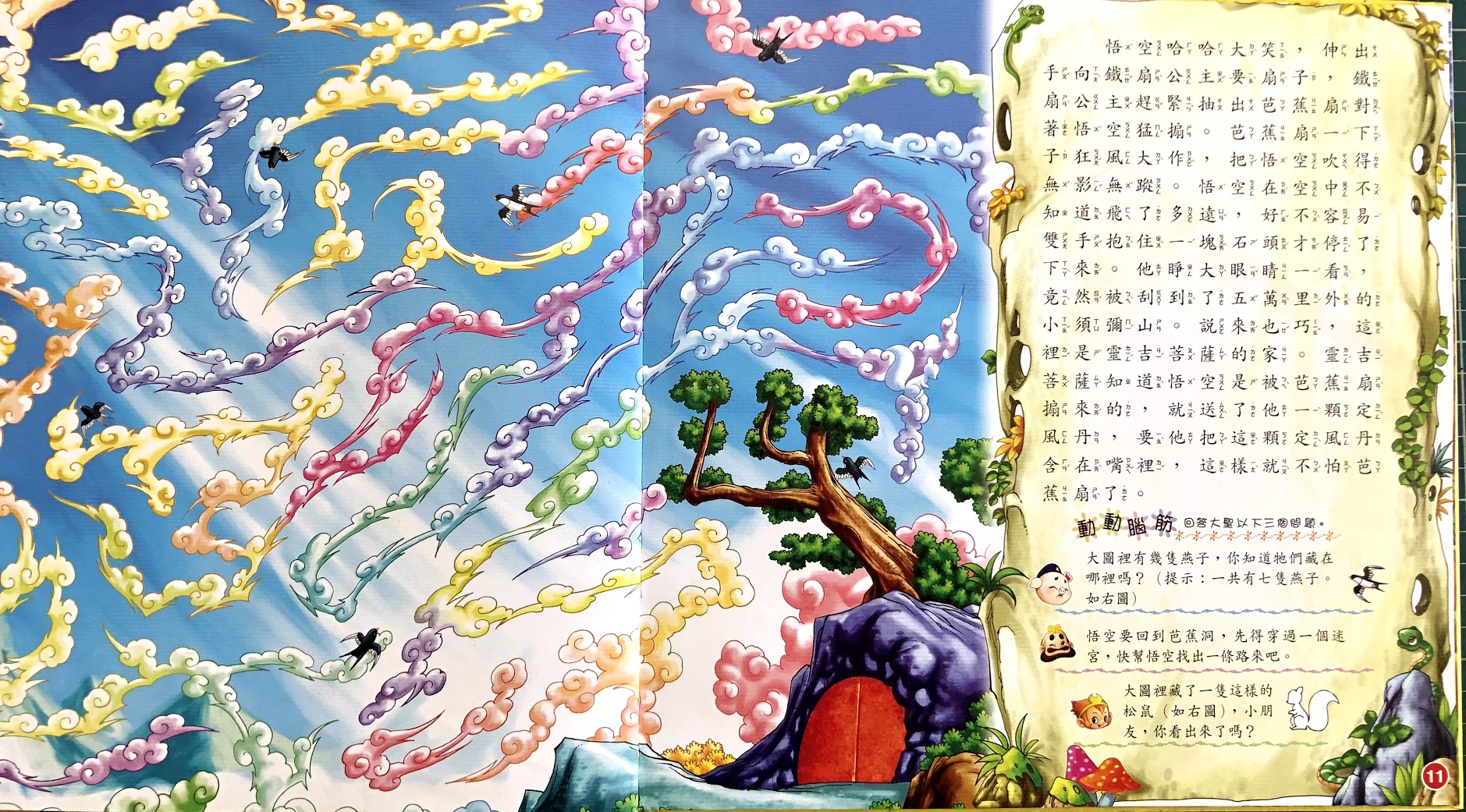 在此新增您的第一個項目符號
在此新增您的第二個項目符號
在此新增您的第三個項目符號
悟空變成蚊子飛進鐵扇公主的茶，被喝進到公主肚子裡，大鬧要借芭蕉扇。
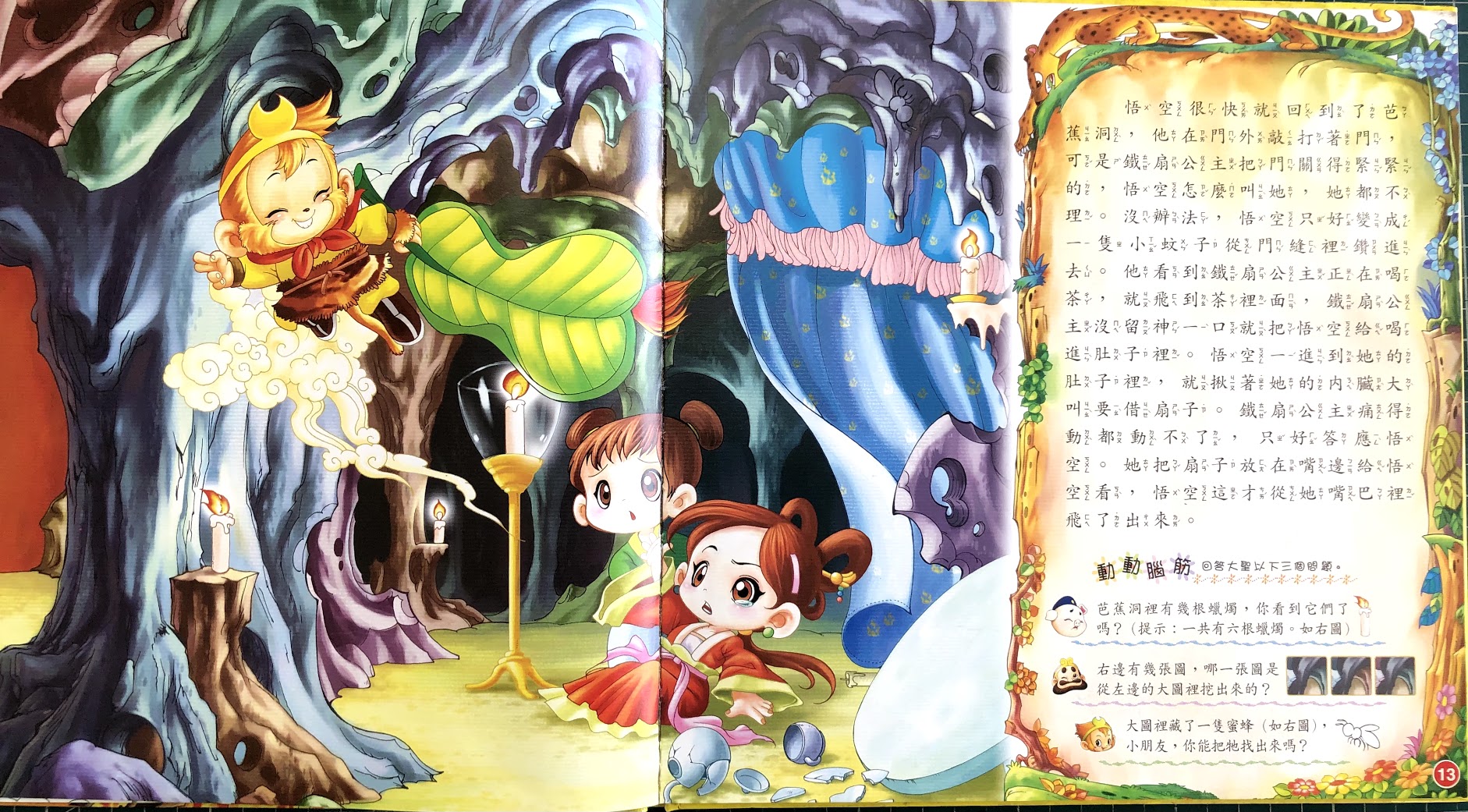 在此新增您的第一個項目符號
在此新增您的第二個項目符號
在此新增您的第三個項目符號
標題及含清單的內容版面配置
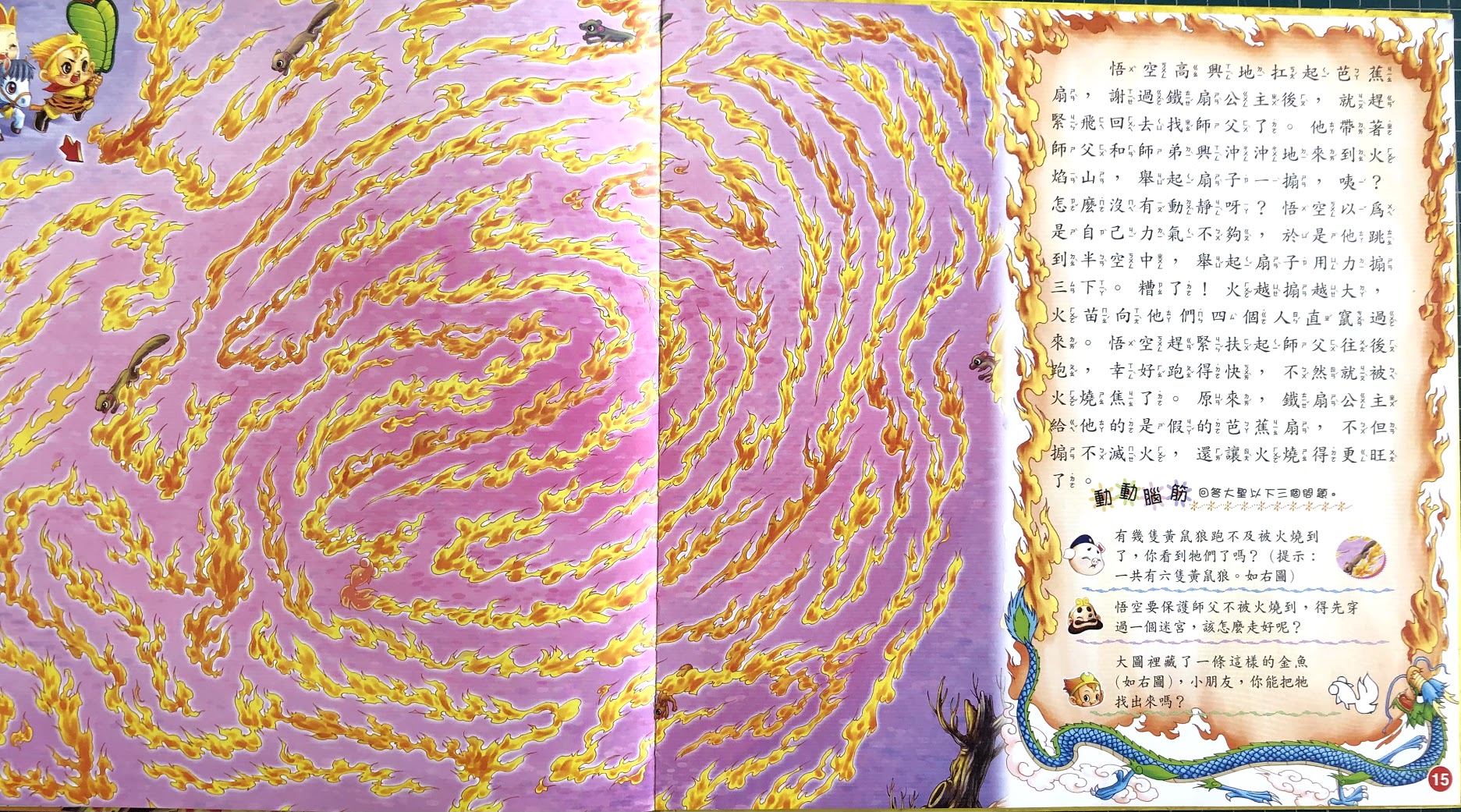 標題及含清單的內容版面配置
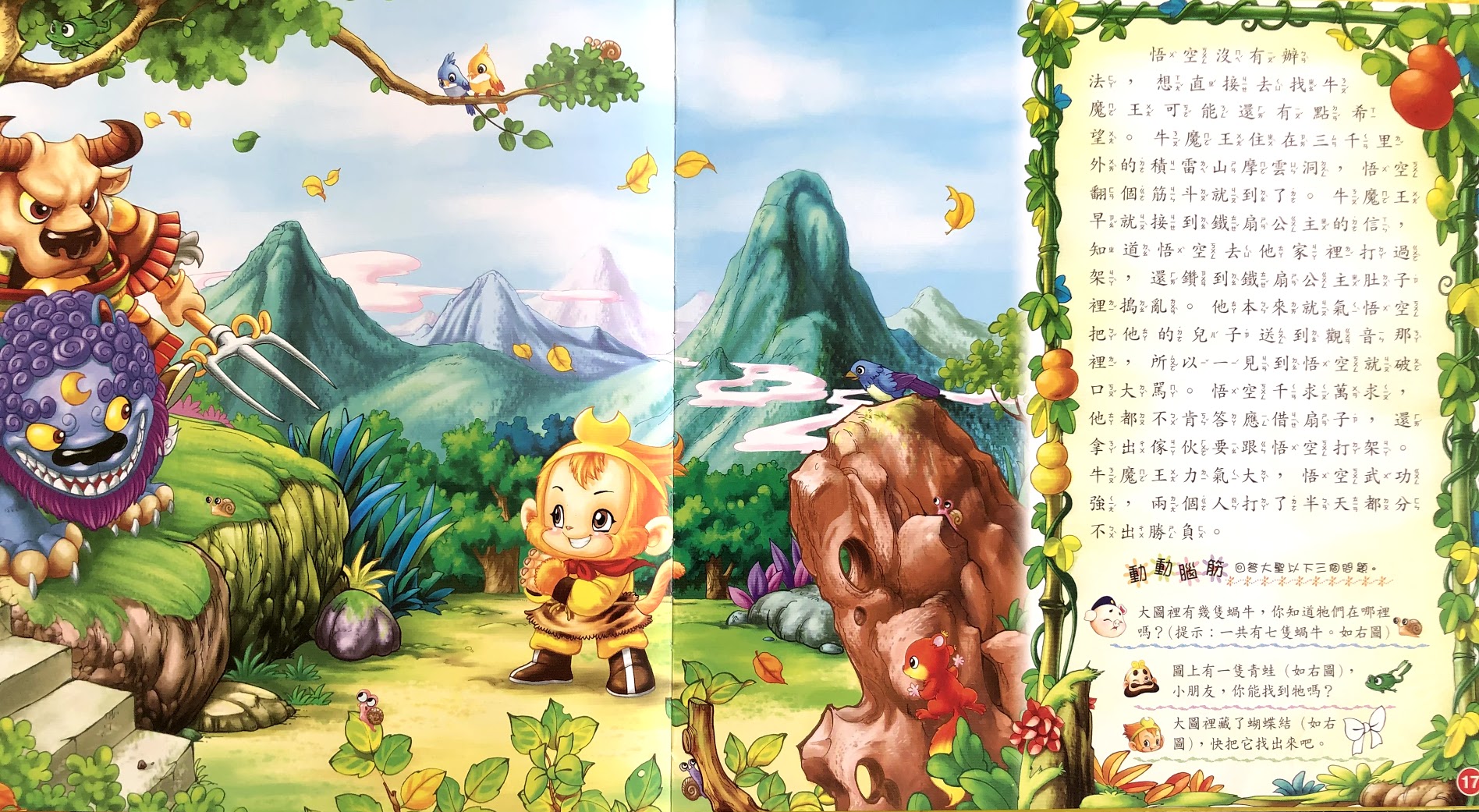 標題及含清單的內容版面配置
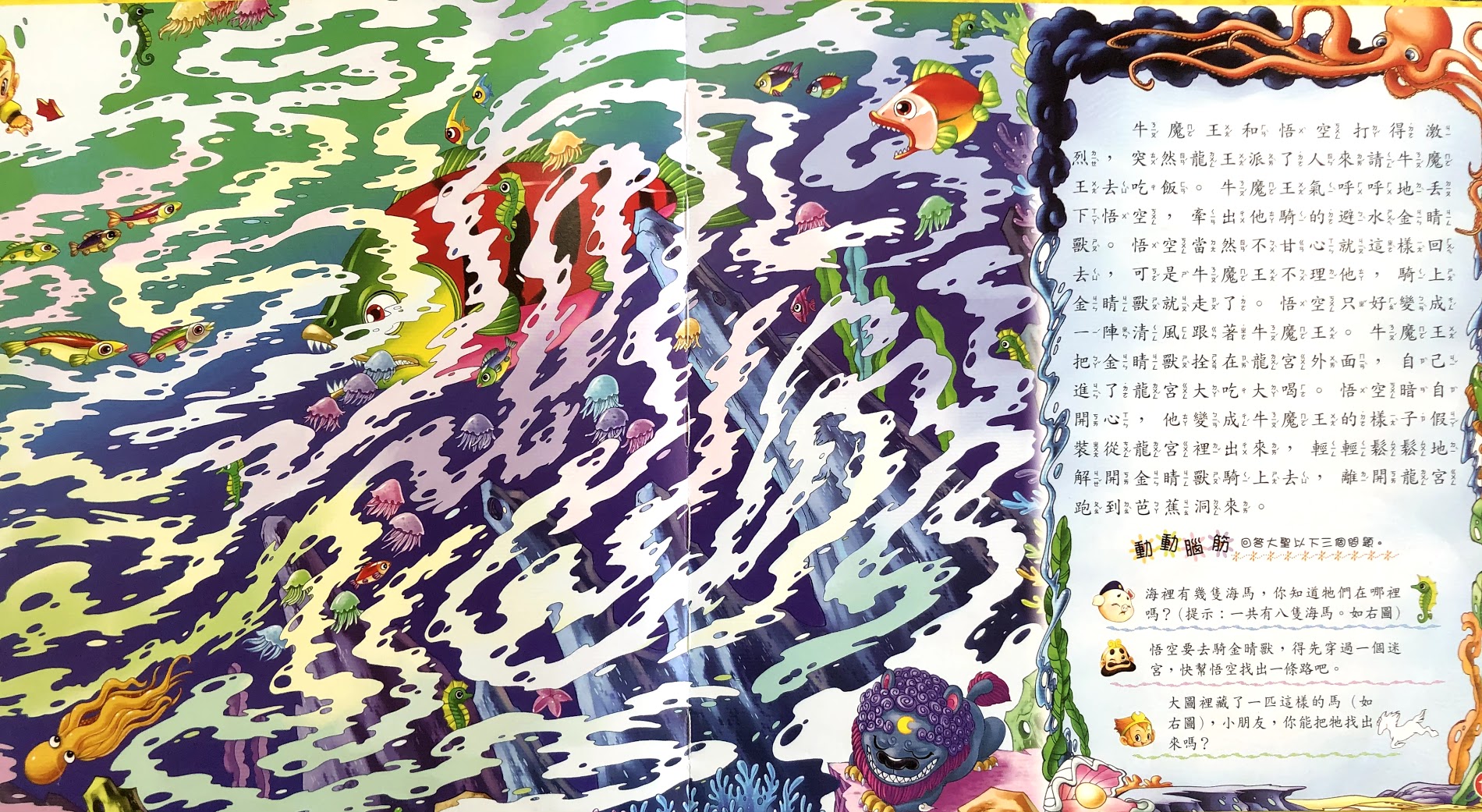 標題及含清單的內容版面配置
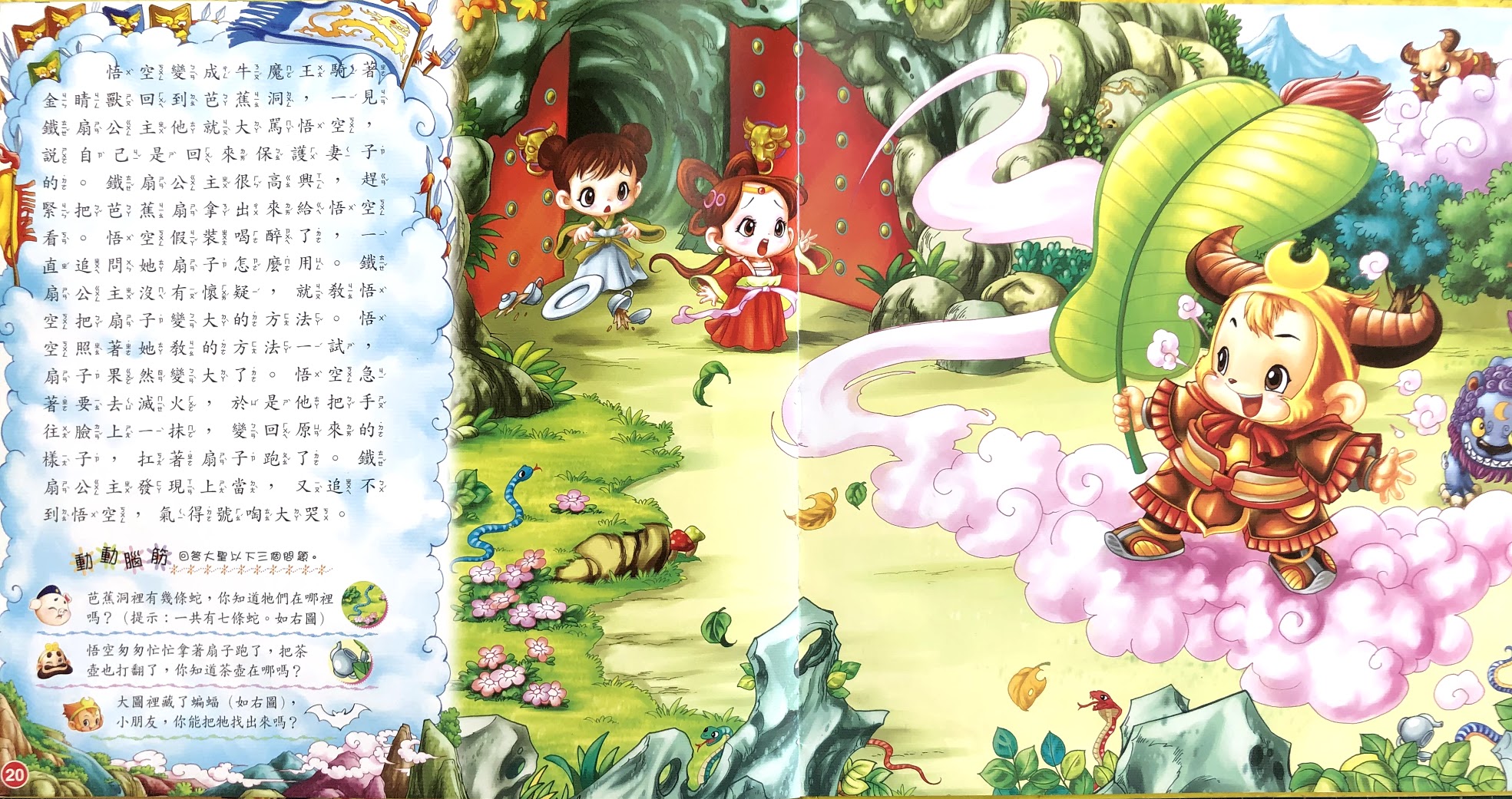 在此新增您的第一個項目符號
在此新增您的第二個項目符號
在此新增您的第三個項目符號
標題及含清單的內容版面配置
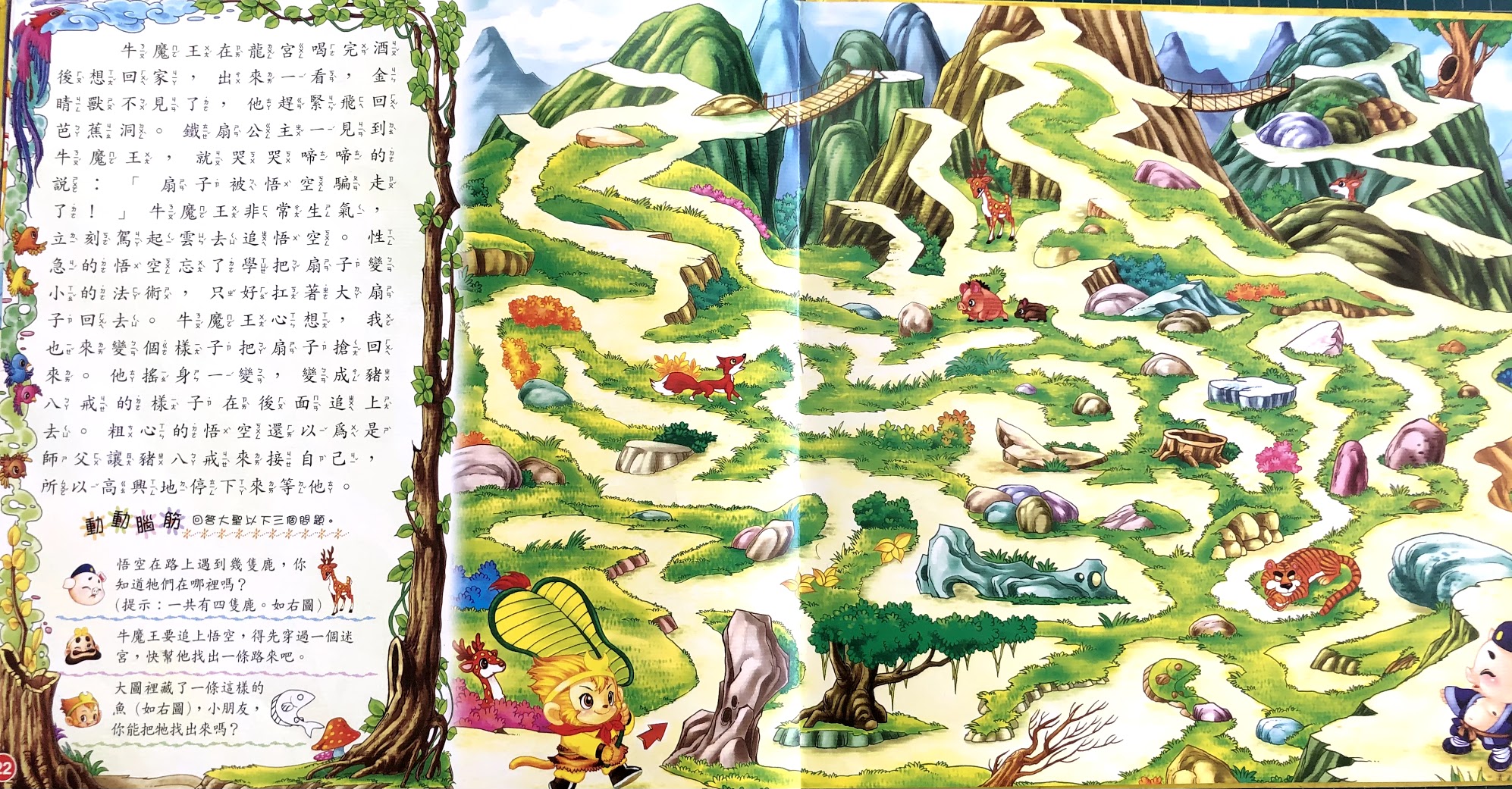 在此新增您的第一個項目符號
在此新增您的第二個項目符號
在此新增您的第三個項目符號
標題及含清單的內容版面配置
標題及含清單的內容版面配置
標題及含清單的內容版面配置
西遊記是明朝吳承恩的章回體小說，書中講述唐三藏師徒四人前往西天取經的故事，裡有許多有趣、刺激的冒險情節，小朋友可以再閱讀其他章節，看看唐三藏師徒如何一一克服困難，成功取經喔!